Lição 1
Duas Importantes Mulheres 
na História de um Povo
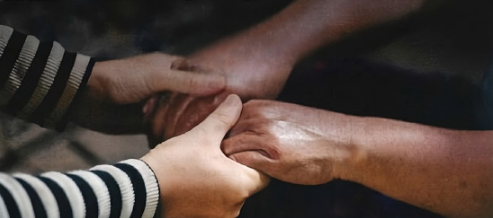 Igreja
Tema do Trimestre
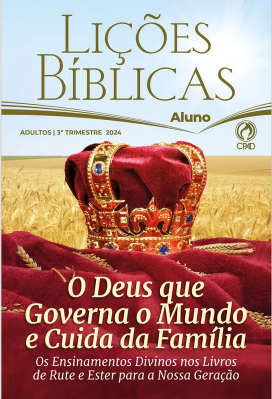 3º Trimestre
  Ano 2024
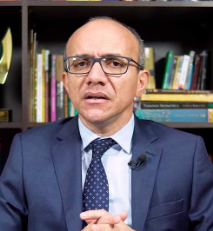 7 de Julho
Comentarista da Revista
  Pr. Silas Queiroz
O Deus que Governa o Mundo 
e Cuida da Família
Os Ensinamentos Divinos nos Livros de Rute e Ester para a Nossa Geração
Lições do Trimestre
Lição    1 – Duas Importantes Mulheres na História de um Povo
Lição    2 – O Livro de Rute
Lição    3 – Rute e Noemi: Entrelaçadas pelo Amor
Lição    4 – O Encontro de Rute com Boaz
Lição    5 – O Casamento de Rute e Boaz: A Remição da Família
Lição    6 – O Livro de Ester
Lição    7 – A Deposição da Rainha Vasti e a Ascensão de Ester
Lição    8 – A Resistência de Mardoqueu
Lição    9 – A Conspiração de Hamã contra os Judeus
Lição  10 – O Plano de Livramento e o Papel de Ester
Lição  11 – A Humilhação de Hamã e a Honra de Mardoqueu
Lição  12 – O Banquete de Ester: Denúncia e Livramento
Lição  13 – Ester, O Portador das Boas Novas
Leitura Bíblica em Classe
Rute 4.13-22
13 – Assim, tomou Boaz a Rute, e ela lhe foi por mulher; e ele entrou a ela, e o Senhor lhe deu conceição, e ela teve um filho.
14 – Então, as mulheres disseram a Noemi: Bendito seja o Senhor, que não deixou, hoje, de te dar remidor, e seja o seu nome afamado em Israel.
15 – Ele te será recriador da alma e conservará a tua velhice, pois tua nora, que te ama, o teve, e ela te é melhor do que sete filhos.
16 – E Noemi tomou o filho, e o pôs no seu regaço, e foi sua ama.
17 – E as vizinhas lhe deram um nome, dizendo: A Noemi nasceu um filho. E chamaram o seu nome, Obede. Este é o pai de Davi.
Leitura Bíblica em Classe
Rute 4.13-22
18 – Estas são, pois, as gerações de Perez: Perez gerou a Esrom.
19 – e Esrom gerou a Arão, e Arão gerou a Aminadabe,
20 – e Aminadabe gerou a Naassom, e Naassom gerou a Salmom,
21 – e Salmom gerou a Boaz, e Boaz gerou a Obede.
22 – e Obede gerou a Jessé, e Jessé gerou a Davi.
Leitura Bíblica em Classe
Ester 7.1-7
1 – Vindo, pois, o rei com Hamã, para beber com a rainha Ester,
2 – disse também o rei a Ester, no segundo dia, no banquete do vinho: Qual é a tua petição, rainha Ester? E se te dará. E qual é o teu requerimento? Até metade do reino se fará.
3 – Então, respondeu a rainha Ester e disse: Se, ó rei, achei graça aos teus olhos, e se bem parecer ao rei, dê-se-me a minha vida como minha petição e o meu povo como meu requerimento.
4 – Porque estamos vendidos, eu e o meu povo, para nos destruírem, matarem e lançarem a perder; se ainda por servos e por servas nos vendessem, cala-me-ia, ainda que o opressor não recompensaria a perda do rei.
Leitura Bíblica em Classe
Ester 7.1-7
5 – Então, falou o rei Assuero e disse à rainha Ester: Quem é esse? E onde está esse cujo coração o instigou a fazer assim?
6 – E disse Ester: O homem, o opressor e o inimigo é este mau Hamã. Então, Hamã se perturbou perante o rei e a rainha.
7 – E o rei, no seu furor, se levantou do banquete do vinho para o jardim do palácio; e Hamã se pôs em pé, para rogar à rainha Ester pela sua vida; porque viu que já o mal lhe era determinado pelo rei.
Leitura Diária
Texto Áureo
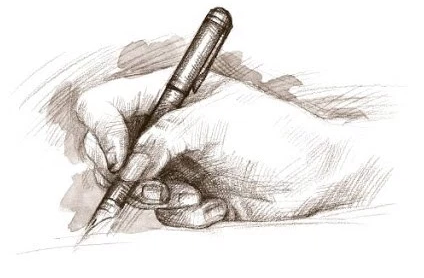 “Então, as mulheres disseram a Noemi: Bendito seja o Senhor, que não deixou, hoje, de te dar remidor, 
e seja o seu nome afamado em Israel” (Rt 4.14)
Verdade Prática
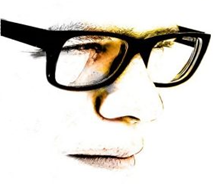 Conhecidas ou anônimas, muitas mulheres 
foram fundamentais no plano divino de 
redenção da humanidade.
Objetivos da Lição
❶ Apresentar o perfil de Rute, a moabita
❷ Traçar o perfil de Ester, a judia que ascendeu 
         ao posto de rainha
❸ Refletir a respeito da mulher cristã como 
         protagonista no Reino de Deus
Palavra-Chave
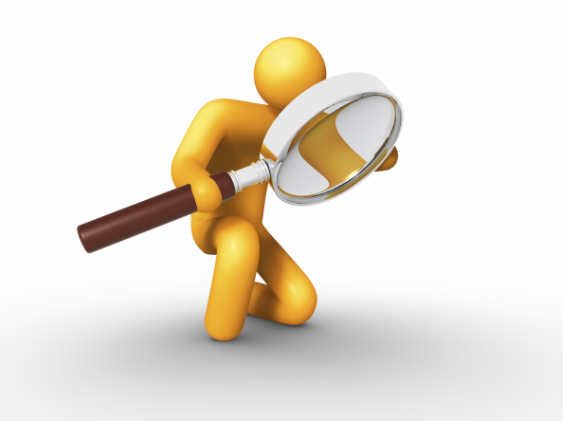 Mulheres
Tópicos da Lição
I   –  Rute: Uma Mulher Importante para a Linhagem de Davi
           1 – Uma Moabita
           2 – A Família Belemita
           3 – Matrimônio e Maternidade

  II  –  Ester: A Mulher que Agiu para a Sobrevivência dos Judeus
           1 – De Belém para Susã
           2 – De Órfã a Rainha
           3 – No Campo ou no Palácio

 III  – Mulheres de Deus como Protagonistas da História
           1 – O Protagonista Feminino
           2 – Cumprindo os Papéis
           3 – Educação Familiar
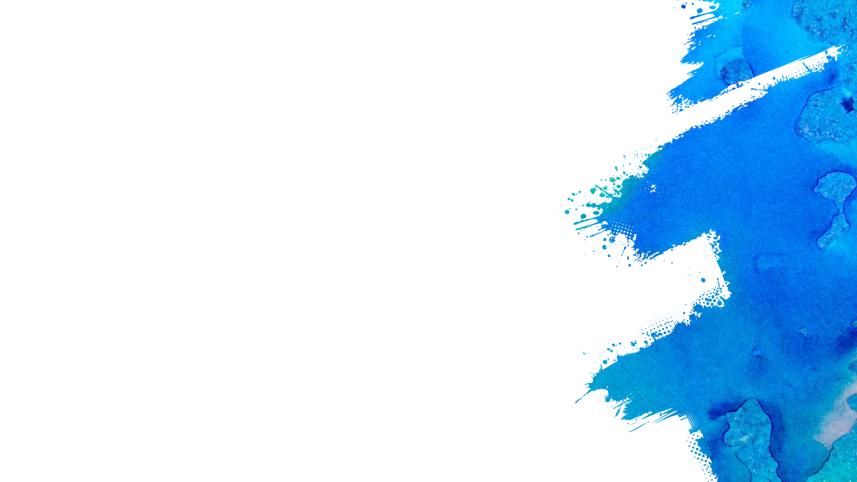 Introdução
Introdução
Rute e Ester são os dois livros da Bíblia 
que levam o nome de mulheres.
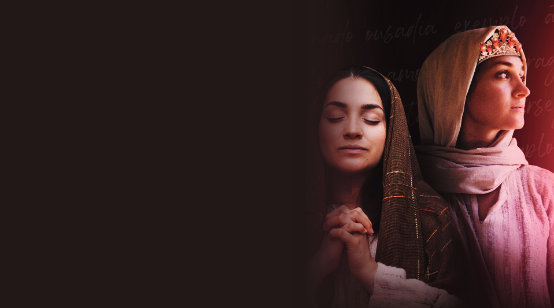 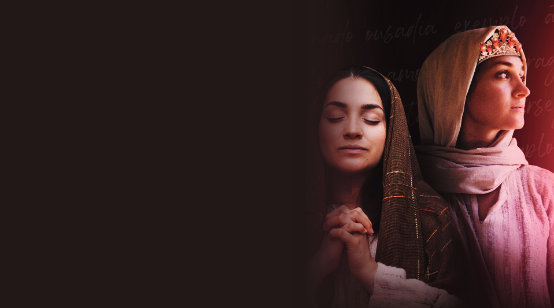 Registram duas das mais belas, extraordinárias e dramáticas histórias sagradas.
Rute e Ester foram fundamentais para a preservação do povo judeu.
Introdução
Rute e Ester viveram em épocas, circunstâncias e contextos muito diferentes, mas expressaram as mesmas virtudes espirituais e morais :
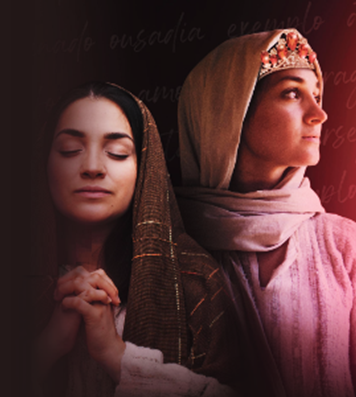 Fé, convicção, humildade, coragem, obediência, simplicidade, pureza, abnegação, temor a Deus e disposição 
de servir.
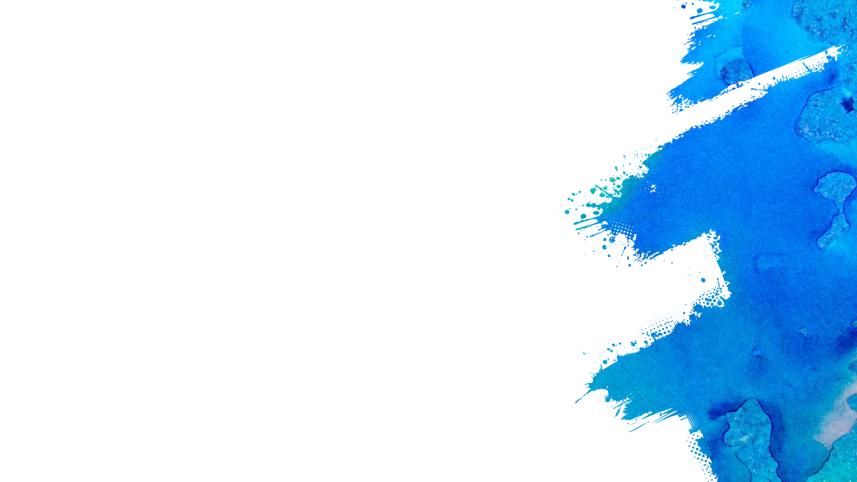 Tópico I
Rute: Uma Mulher Importante para a Linhagem de Davi
Tópico
1 – Uma Moabita
I
Moabitas eram os descendentes de Moabe.
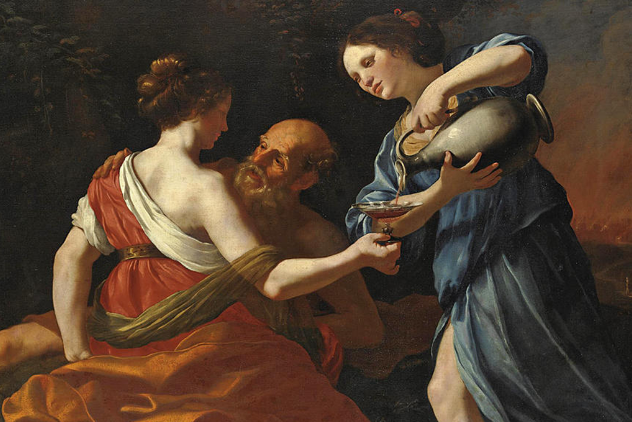 Moabe era filho da relação incestuosa de Ló, o sobrinho de Abraão, com a filha mais velha
(Gn 19.30-37).
Tópico
1 – Uma Moabita
I
Os Moabitas eram um povo pagão, hostil a Israel desde os dias do rei Balaque (Nm 22.3).
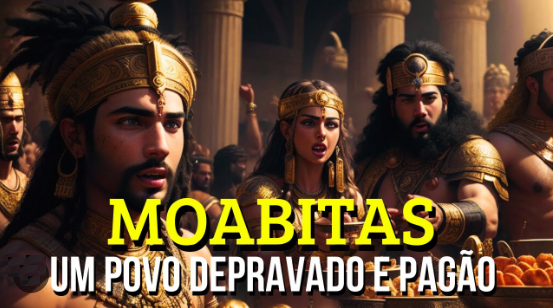 Habitavam a leste do mar Morto (atual Jordânia) 
e eram dados à idolatria e à imoralidade sexual
(Nm 25.1-2).
Tópico
1 – Uma Moabita
I
Rute era uma moabita, NÃO fazia parte da linhagem de Davi, família da qual viria o Messias, o Salvador do Mundo (Gn 49.8-10).
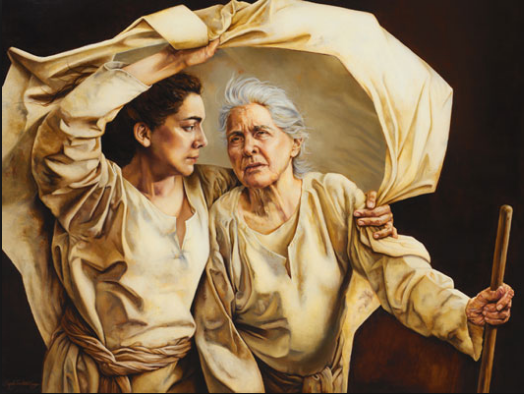 Mas os caminhos de Deus são mais altos que os nossos; estão muito acima de nossa compreensão
(Is 55.8,9).
Tópico
2 – A Família Belemita
I
Rute ingressa a família Belemita (de Belém de Judá) quando casa com Malon (filho de Elimeleque e Noemi) (Rt 1.2,3).
Rute em quase 10 anos se torna viúva, embora pudesse permanecer em Moabe, decide acompanhar Noemi na volta para Belém, declarando sua fé no Deus de Israel (Rt 1.16)
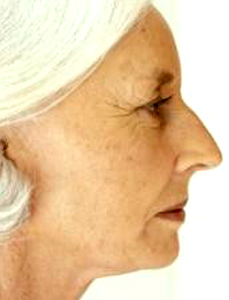 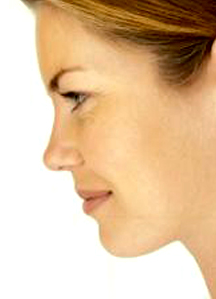 Tópico
3 – Matrimônio e Maternidade
I
Rute alcança o favor de Deus, casa-se com Boaz, parente de Elimeleque e nasce Obede que foi pai de Jessé e avô de Davi.
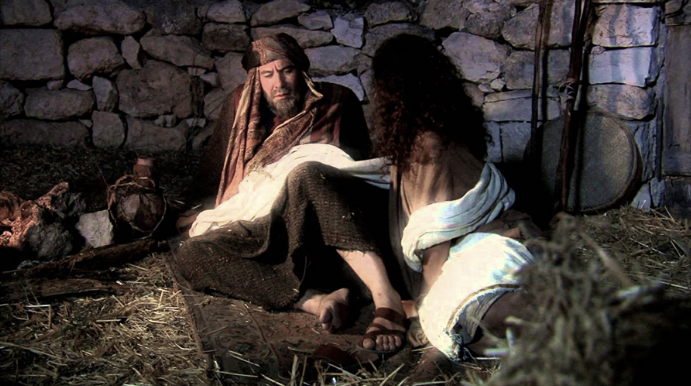 Portanto, Rute tornou-se bisavó e ascendente direta de Davi, e integrante da genealogia de Jesus (Lc 3.32).
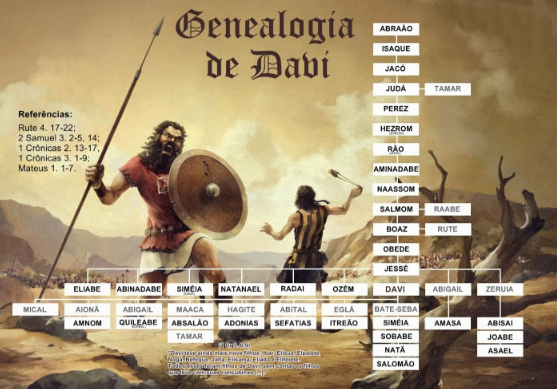 Rute foi bisavó de Davi.
Síntese do Tópico I
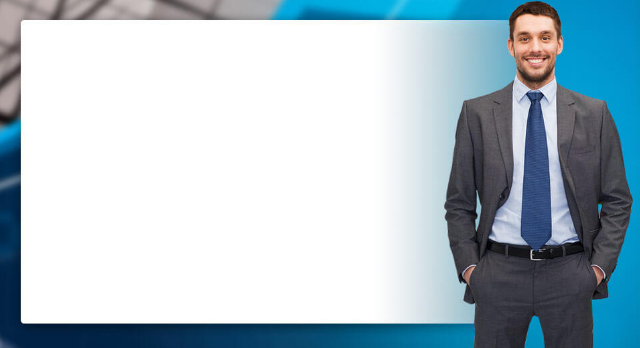 Rute era uma mulher moabita, de família belemita, que escolheu viver com sua sogra após a morte de seu esposo.
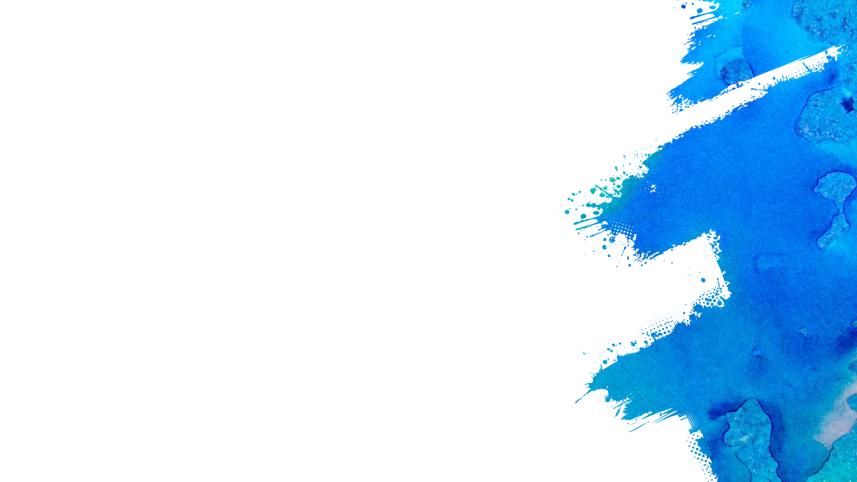 Tópico II
Ester: A Mulher que agiu para a sobrevivência dos Judeus
Tópico
1 – De Belém para Susã
II
Cerca de cinco séculos depois de Rute, 
a Bíblia apresenta Ester, também usada providencialmente por Deus para a 
preservação do povo de Israel.
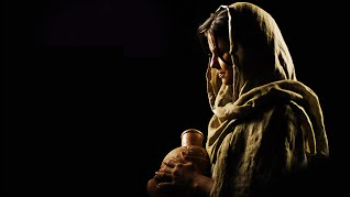 Ester era judia. Órfã de pai e mãe, foi criada pelo primo Mardoqueu
(Et 2.5-7,15).
Tópico
2 – De Órfã a rainha
II
Ester e Mardoqueu viviam em Susã, 
capital do novo império Persa.
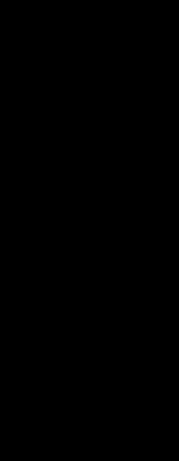 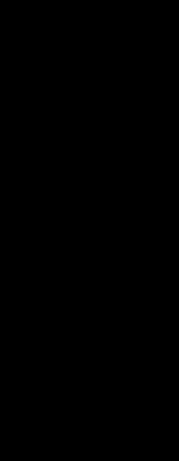 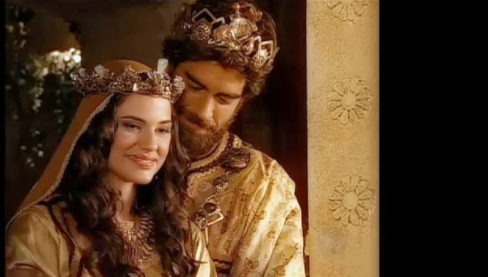 Ester integrou o grupo de moças virgens que se candidataram para suceder a rainha Vasti que foi deposta pelo rei Assuero por desobediência e foi escolhida rainha
(Et 2.16,17).
Tópico
2 – De Órfã a rainha
II
Cinco anos depois, Ester agindo com sabedoria e muita coragem, obteve de Assuero um decreto que livrou da morte o povo judeu (Et 8 e 9).
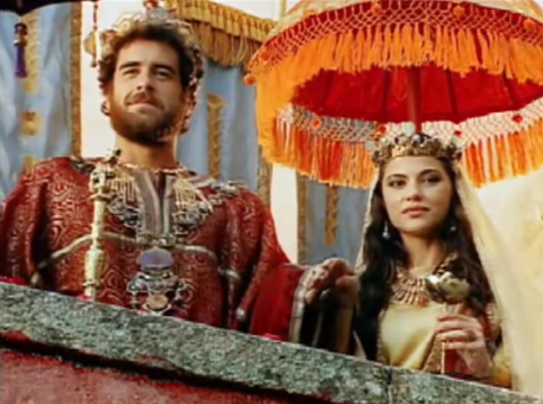 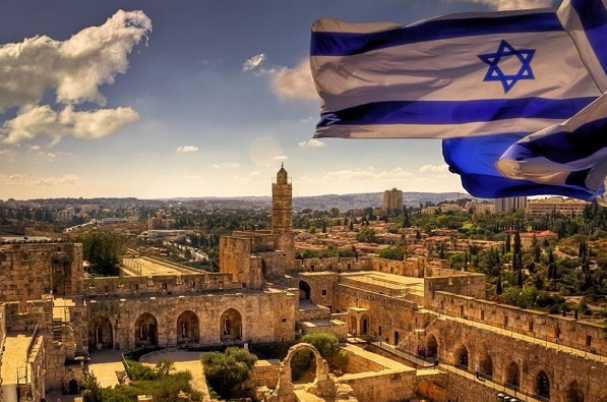 Tópico
3 – No Campo ou no Palácio
II
Assim como Rute, Ester é um exemplo inspirativo do quanto valem a fidelidade e a confiança em Deus, seja qual for o contexto em que vivamos.
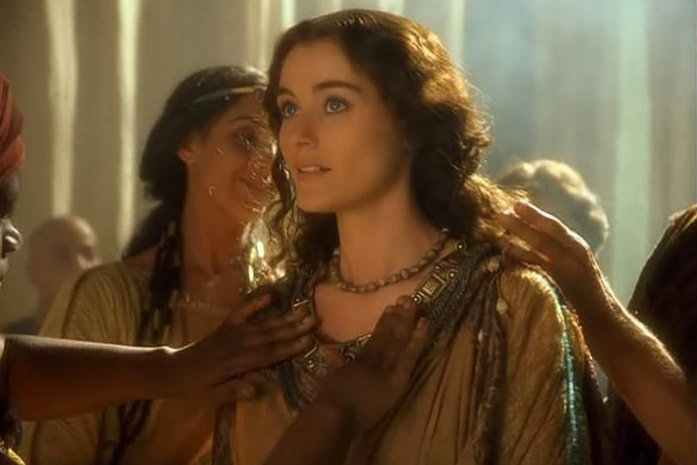 Os princípios divinos são absolutos e imutáveis; suficientes para 
nos orientar em qualquer tempo e lugar (Sl 119.89-91).
Síntese do Tópico II
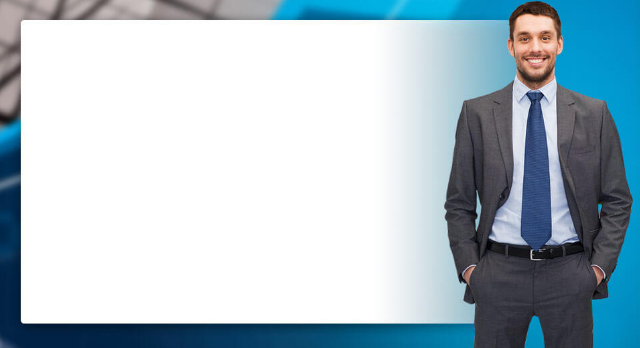 Ester é a mulher judia de Belém; era órfã, mas foi para Susã, capital do império, para se 
tornar rainha.
30
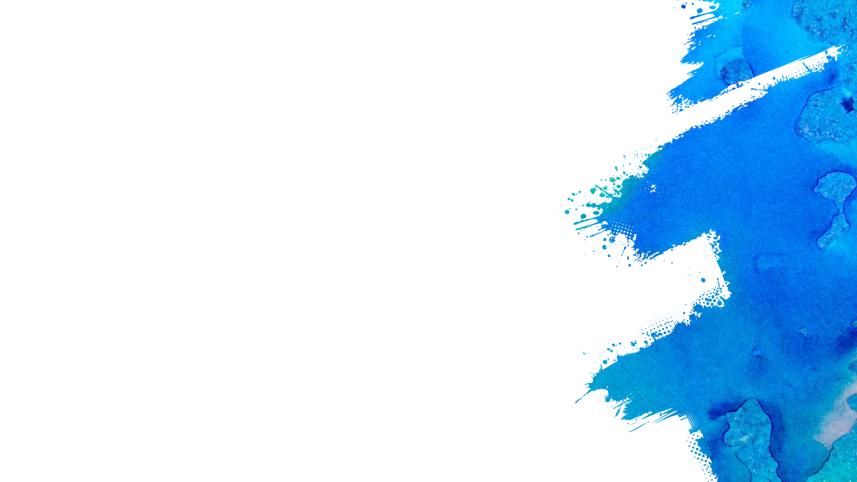 Tópico III
Mulheres de Deus como protagonistas da História
Tópico
1 – O Protagonismo Feminino
III
A liderança masculina, instituída por Deus (Gn 1.22; cf Ef 5.22,23), não anula o propósito divino com a mulher, nem tira a possibilidade de ser protagonista da história, como Rute e Ester.
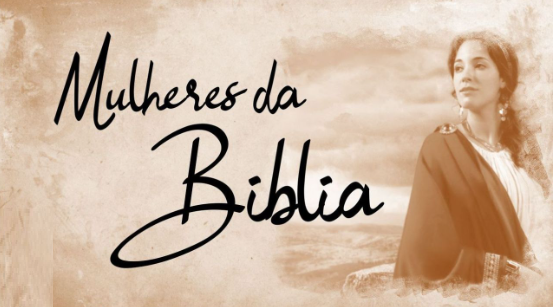 Isso não implica, todavia, na necessidade de confundir ou inverter os papéis entre homem e mulher.
Tópico
2 – Cumprindo os Papéis
III
Noemi dá testemunho de que Rute cumpriu bem a função de esposa (Rt 1.8,11-13).
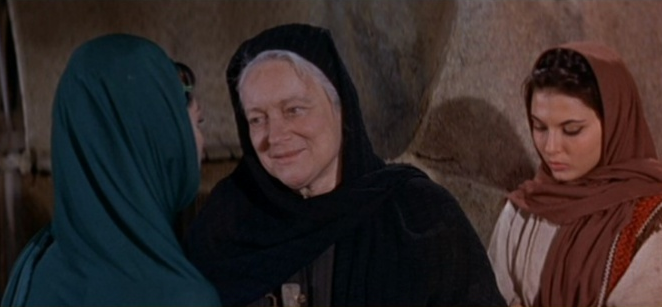 É fundamental para uma boa convivência em família, inclusive entre nora e sogra (Pv 14.1).
Tópico
3 – Educação Familiar
III
Não foi apenas a beleza de Ester que lhe fez ser escolhida rainha, mas também sua humildade e seu bom comportamento no palácio (Et 2.15-17).
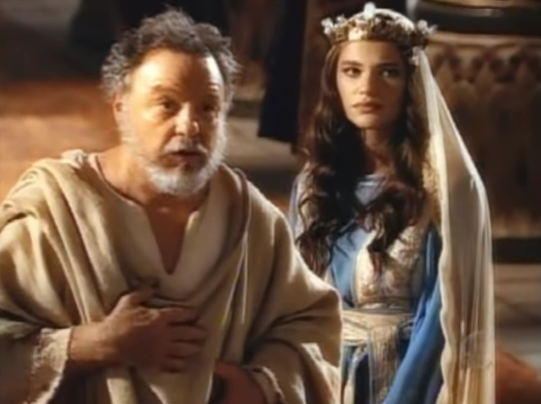 Ester recebeu uma boa educação de Mardoqueu, a quem devotava obediência e profundo respeito 
(Et 2.10; 4.1-4).
Tópico
3 – Educação Familiar
III
É no lar que somos forjados para 
os grandes desafios da vida.
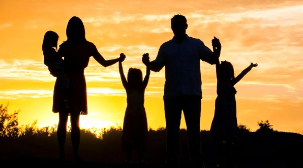 Síntese do Tópico III
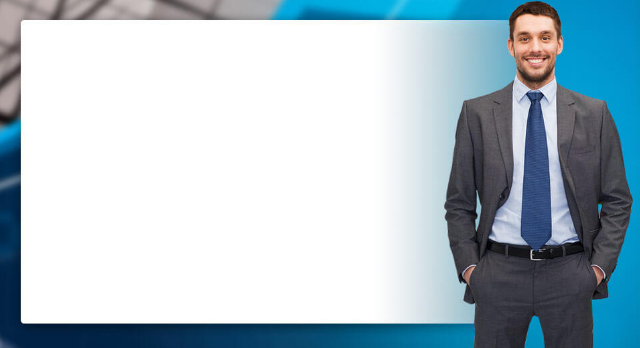 A Bíblia apresenta mulheres como protagonistas da história, cumprindo devidamente o papel estabelecido por Deus.
36
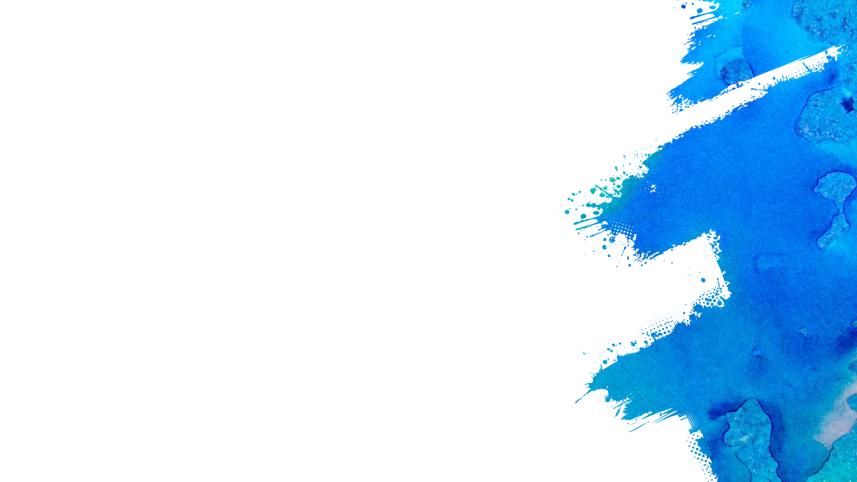 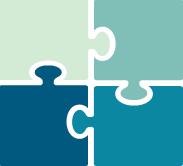 Conclusão
Conclusão
❶ Deus continua usando mulheres para cumprir seus 
       propósitos.
❷ Algumas se tornam conhecidas e têm seus nomes 
       registrados na história, como Rute e Ester. Outras, 
       como a mulher de Noé, vivem a vida toda no 
       anonimado (Gn 6.10,18; 7.7,13; 8.15.16), mas nem 
       por isso deixam de ser importantes.
❸ O que seria do patriarca sem uma companheira fiel 
        ao seu lado enquanto cumpria a missão divina que 
        recebera?
❹ No Reino de Deus, seja homem, seja mulher, o que 
       importa não é o quanto a pessoa aparece, pois, o 
       Senhor olha para o coração (1Sm 16.7; 1Co 3.12-15)
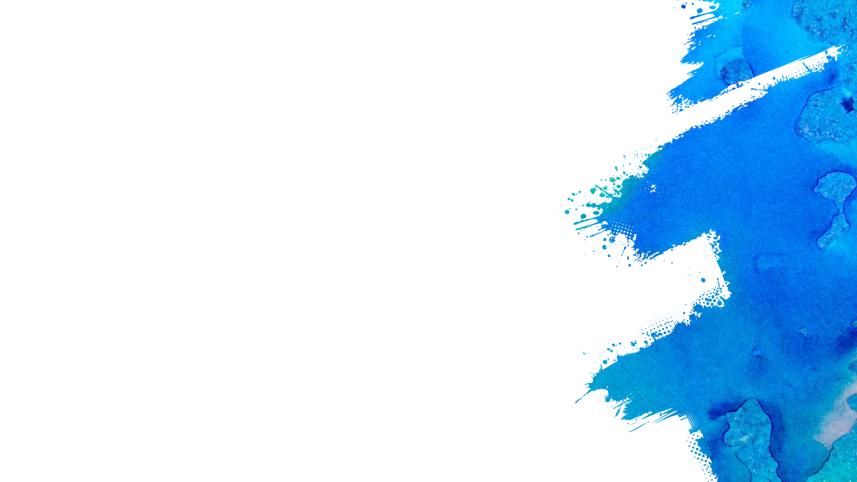 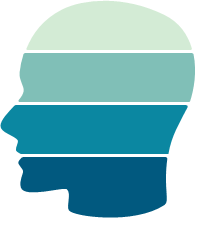 Revisando Conteúdo
❶
A quais períodos históricos estão ligados 
os livros de Rute e Ester ?
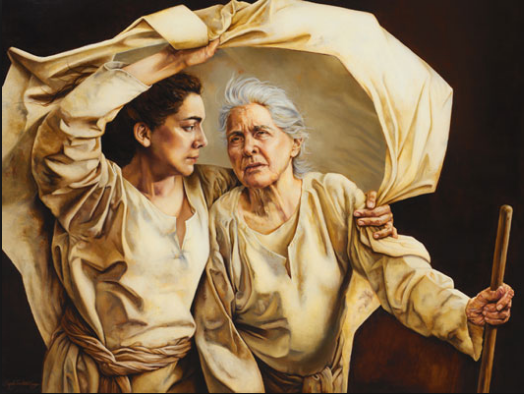 O Livro de Rute, ocorrida em Moabe e Belém, no período dos juízes, 
que durou, aproximadamente, de 1375 a 1050 a.C. O Livro de Ester, na Pérsia, depois do Cativeiro babilônico, entre 483 a 473 a.C.
❷
Quem eram os moabitas ?
Os moabitas eram um povo pagão, 
hostil a Israel desde o dia do rei Balaque 
(Nm 22.1-6; Dt 23.3,4; Jz 11.17)
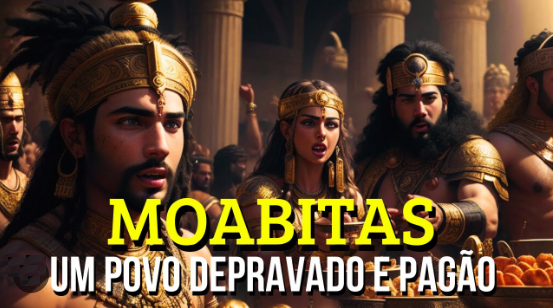 ❸
Que eventos representam o ápice da 
história de Rute quanto aos propósitos 
de Deus em sua vida ?
Esta síntese biográfica tem seu ápice em Belém, com dois eventos que foram fundamentais para que o propósito de Deus se cumprisse na vida dessa moabita: apego a sua sogra e o 
casamento com Boaz.
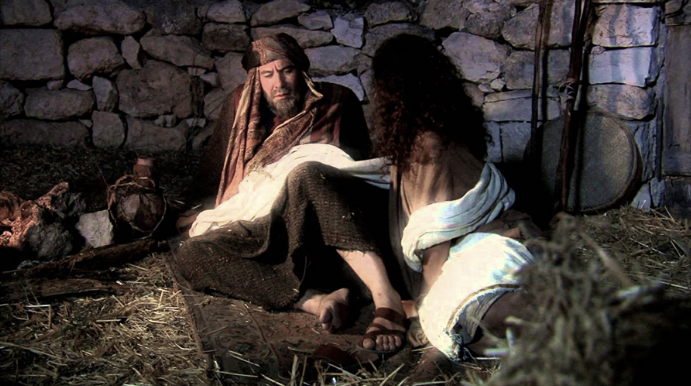 Não Matarás
❹
Como a providência divina se manifesta no livro de Ester ?
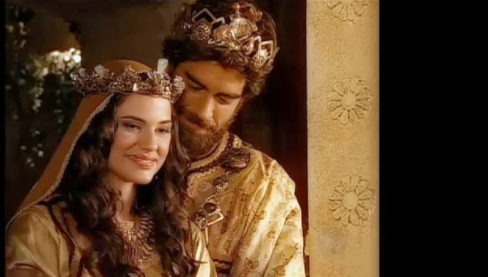 Em um inequívoco ato da providência divina, Ester se tornou rainha em seu lugar (Et 2.16,17). Cinco anos depois, essa jovem judia, agindo com sabedoria e muita coragem, obteve de Assuero um decreto que livrou da morte o povo judeus de todo o império (Et 8 e 9).
❺
Para ser protagonista da história a mulher precisa desempenhar papel masculino ?
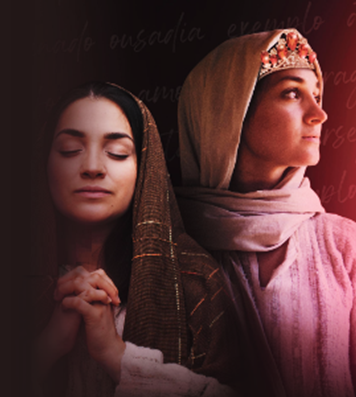 Não. Os exemplos de Rute e Ester são eloquentes neste sentido. Não foi a altivez, mas a humildade, a submissão e a obediência que fizeram tão relevante a vida dessas mulheres.
Próxima Lição
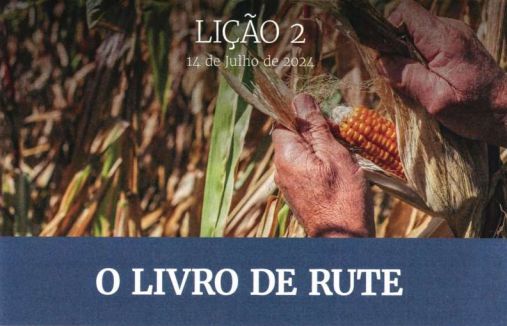